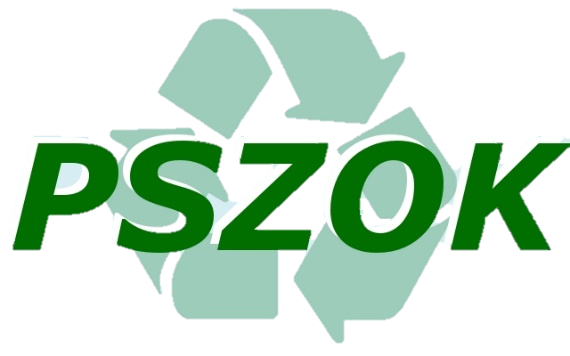 ODPADY BIODEGRADOWALNE
Odpady bio – co do nich zaliczamy
Co to takiego?
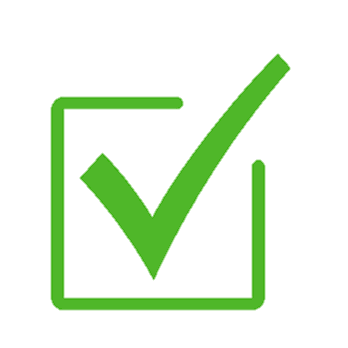 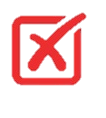 Nie należy wrzucać: 
przetworzonych odpadów kuchennych (np. gotowane ziemniaki, sałatki, itp.)
mięsa, kości zwierząt
oleju jadalnego
odchodów zwierząt
zanieczyszczonych trocin, żwirku i piasku dla zwierząt
popiołu drewna impregnowanego
płyt wiórowych i pilśniowych MDF
wyciętych drzew
ziemi i kamieni
innych odpadów komunalnych (w tym niebezpiecznych)
Należy 
wrzucać:
odpadki warzywne i owocowe (w tym obierki, ogryzki itp.)
zepsute owoce i warzywa 
drobne gałęzie drzew i krzewów
skoszoną trawę, liście
resztki kwiatów ciętych i doniczkowych
korę drzew, szyszki
choinki bożonarodzeniowe
niezaimpregnowane drewno
resztki nieprzetworzonego jedzenia
fusy z kawy i herbaty
skorupki jajek
Bioodpady (także odpady bio, śmieci biodegradowalne) to odpady organiczne powstające w naszych domach z resztek jedzenia lub roślin. Ulegają one naturalnemu procesowi rozkładu (biodegradacji).
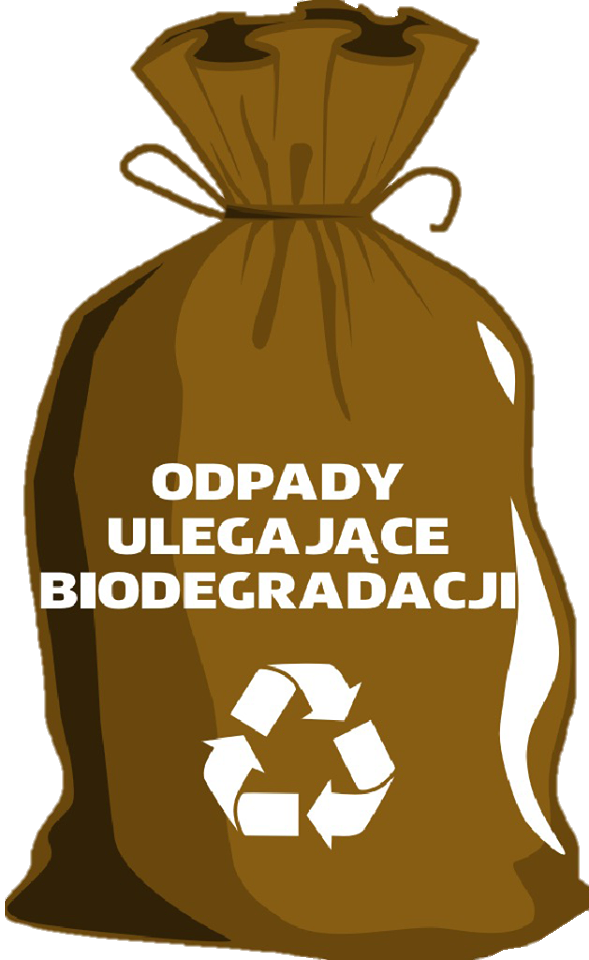 Czy wiesz, że…..
W przypadku biodegradacji związków naturalnych proces następuje bardzo szybko. Natomiast, jeśli chodzi o biodegradację tworzyw sztucznych, wyprodukowanych przez człowieka, to okres jej trwania może wynosić nawet kilka tysięcy lat (np. foliowa reklamówka może rozkładać się od 100 do nawet 1000 lat).
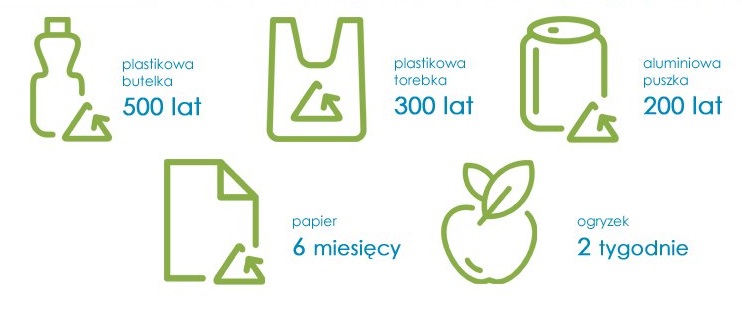